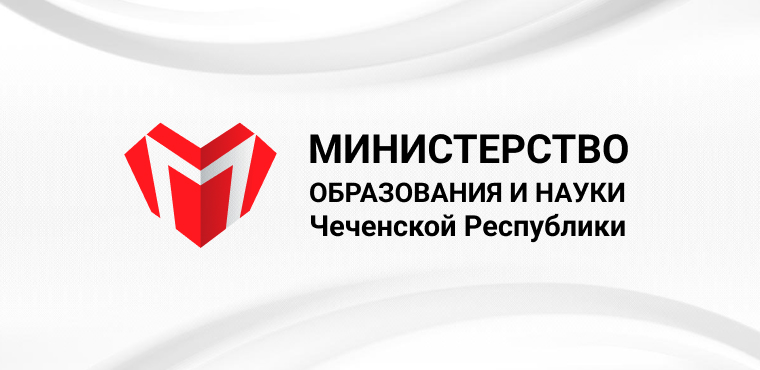 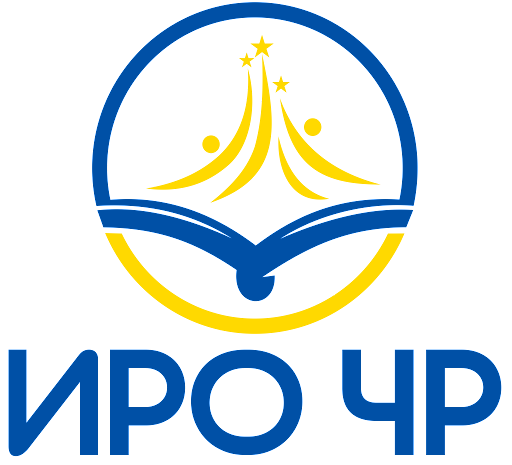 Основная образовательная программа в 2024-25 учебном году: изменения в условиях меняющегося законодательства
Ялакаева И.А., проректор по УМР ГБУ ДПО «ИРО ЧР»
1
Федеральный закон 
“Об образовании в Российской Федерации”
ФЗ от 4.08.2023г. № 479-ФЗ «О внесении изменений Федеральный закон об образовании в Российской Федерации»
изменено название предмета “Основы безопасности  жизнедеятельности” на “Основы безопасности и защиты Родины”
Часть  6.3  статья  12
Часть 6.3 статьи 12. При разработке основной общеобразовательной программы организации, осуществляющие образовательную деятельность по имеющим государственную аккредитацию образовательным программам начального общего, основного общего, среднего общего образования, предусматривают непосредственное применение при реализации обязательной части образовательной программы начального общего образования федеральных рабочих программ по учебным предметам "Русский язык", "Литературное чтение", "Окружающий мир" и "Труд (технология)", при реализации обязательной части образовательной программы основного общего образования федеральных рабочих программ по учебным предметам "Русский язык", "Литература", "История", "Обществознание", "География", "Основы безопасности и защиты Родины" и "Труд (технология)", а при реализации обязательной части образовательной программы среднего общего образования федеральных рабочих программ по учебным предметам "Русский язык", "Литература", "История", "Обществознание", "География" и "Основы безопасности и защиты Родины"
ФЗ от 19.12.2023г. № 618-ФЗ «О внесении изменений Федеральный закон об образовании в Российской Федерации»
2
Приказы Минпросвещения России о внесении изменений во ФГОС
Приказы Минпросвещения России о внесении изменений в ФООП
Приказ Минпросвещения России от 27 декабря 2023 г. № 1028 «О внесении изменений в некоторые приказы Министерства образования и науки Российской Федерации и Министерства просвещения Российской Федерации, касающиеся федеральных государственных образовательных стандартов основного общего образования и среднего общего образования»

Приказ Минпросвещения России от 22 января 2024 г. № 31 «О внесении изменений в некоторые приказы Министерства образования и науки Российской Федерации и Министерства просвещения Российской Федерации, касающиеся федеральных государственных образовательных стандартов начального общего образования и основного общего образования»

Приказ Минпросвещения России от 19 февраля 2024 г. № 110 «О внесении изменений в некоторые приказы Министерства образования и науки Российской Федерации и Министерства просвещения Российской Федерации, касающиеся федеральных государственных образовательных стандартов основного общего образования» (изменения вступают в силу  с 1 сентября 2025г.)
Приказ Минпросвещения России от 1 февраля 2024 г. № 62 «О внесении изменений в некоторые приказы Министерства просвещения Российской Федерации, касающиеся федеральных образовательных программ основного общего образования и среднего общего образования»

Приказ  Минпросвещения России от 19 марта 2024 г. № 171 «О внесении изменений в некоторые приказы Министерства просвещения Российской Федерации, касающиеся федеральных образовательных программ начального общего образования, основного общего образования и среднего общего образования»
3
Изменения во ФГОС
С 1 сентября 2024 года
Изменено название учебного предмета ОБЖ на «Основы безопасности и защиты Родины» 
Разделили физкультуру и ОБЗР на две предметные области
Ввели результаты освоения нового предмета «Основы безопасности и защиты Родины»
Приказ Минпросвещения от 27 декабря 2023 г. № 1028
С 1 сентября 2024 года
Приказ Минпросвещения от 22 января 2024 г. № 31
Изменено название учебного предмета «Технология» на «Труд (технология)» 
Предметные результаты остались прежними
С 1 сентября 2025 года
На уровне ООО
Удалили ОДНКНР.
Перераспределили часы между историей и обществознанием. В истории добавили, в обществознании уменьшили.
Удалили модуль «Введение в новейшую историю России».
Добавили курс «История нашего края».
На уровне СОО
Скорректировали темы по истории базового уровня. Удалили курс «История России».
По обществознанию уменьшили часы и изменили темы.
Приказ Минпросвещения от 19 февраля 2024 г. № 110
4
Приказ Минпросвещения от 27 декабря 2023 г. № 1028
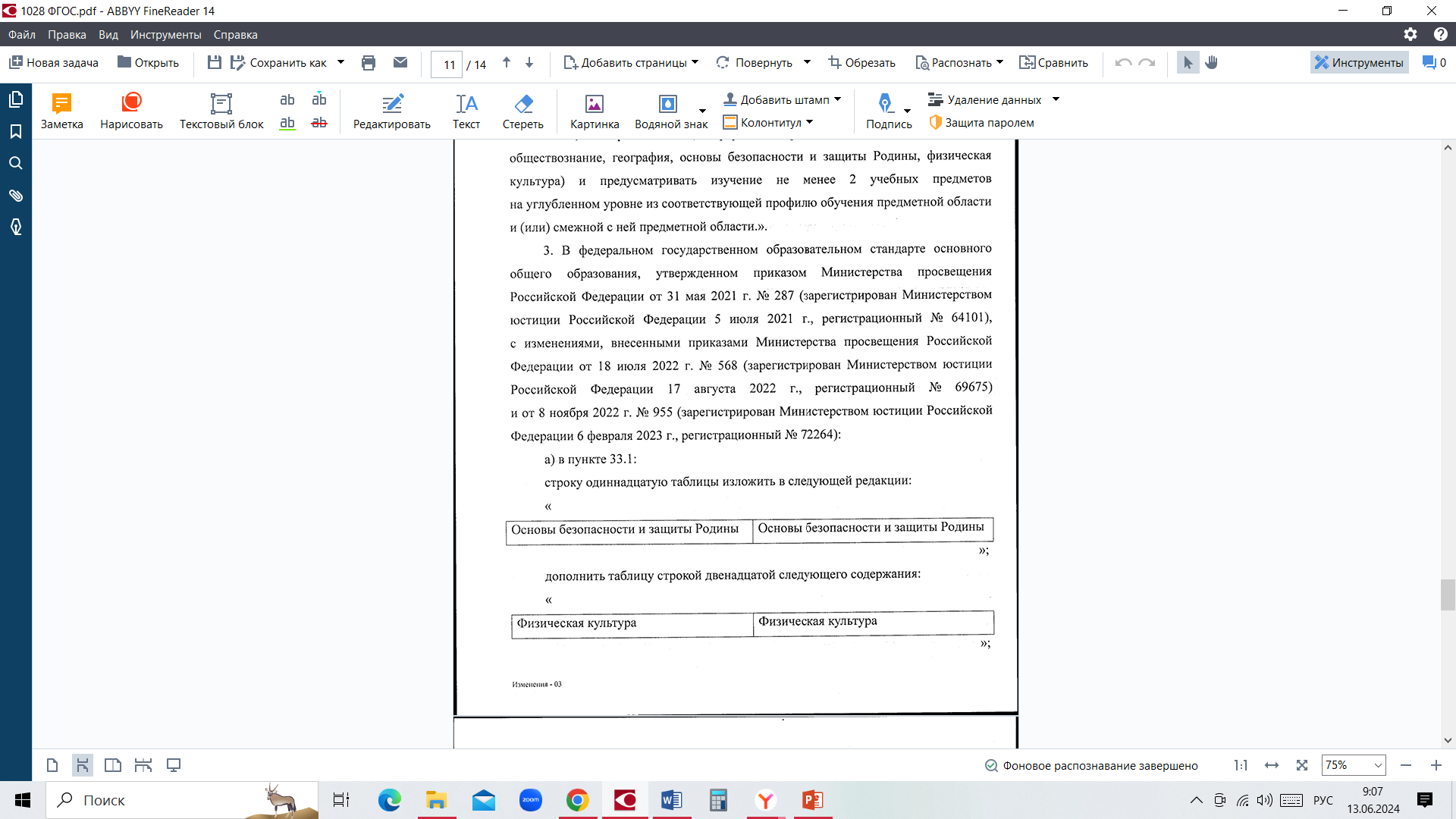 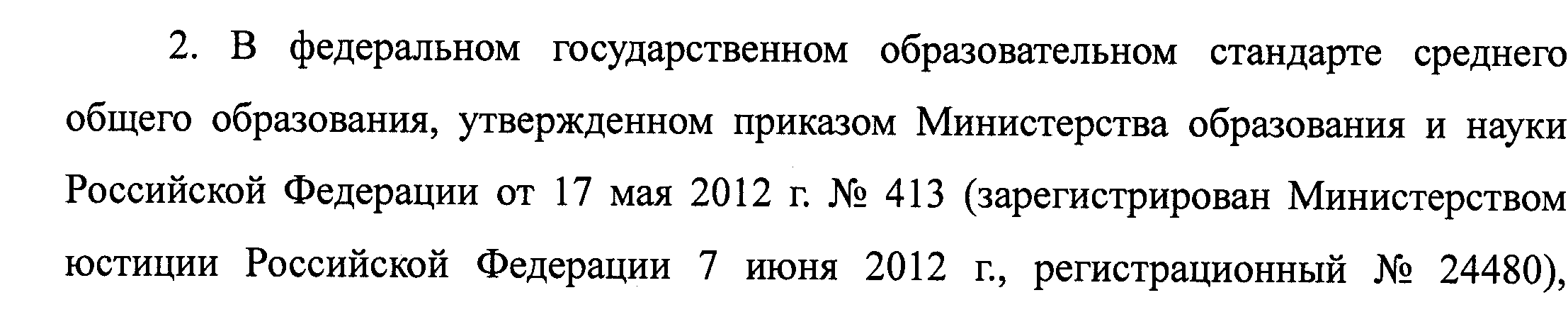 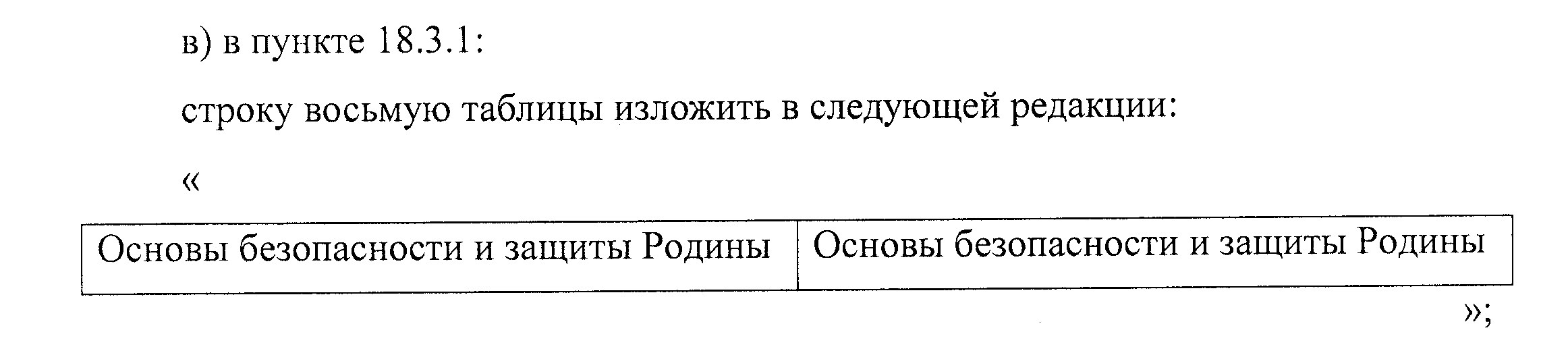 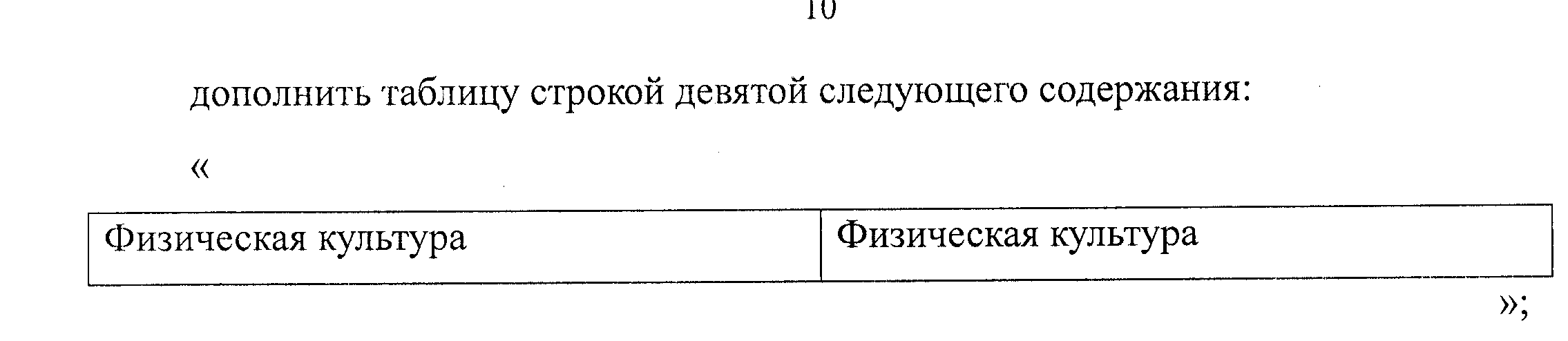 5
Изменения в ФООП
С 1 сентября 2024 года
Внесена ФРП по ОБЗР и удалена по ОБЖ

ФРП на уровне ООО включает 11 модулей вместо 10, как было в ОБЖ
На уровне СОО – 11 модулей

Наполнение модулей можно корректировать с учетом региональных особенностей.
Можно менять их последовательность
Приказ Минпросвещения от 01.02.2024 № 62
6
Изменения в ФООП
С 1 сентября 2024 года
Изменены ФРП: 
- по физкультуре 
- литературе 
- труду (технологии)
- географии 
- родным языкам, родной литературе

Скорректированы учебные планы по всем уровням общего образования в части наименования предметов (курсов),  распределения учебных часов и оформления
Приказ Минпросвещения от 19.03.2024 № 171
7
Изменения в ФООП
С 1 сентября 2024 года
Количество часов на изучение осталось прежним: по 68 часов на уровне ООО и СОО.
На уровне СОО добавлен модуль № 2 «Основы военной подготовки».


В модуль можно добавить учебные сборы по военной подготовке. Их нет в ФОП, но остаются обязательными по закону.
Основы безопасности и защиты Родины
8
Изменения в ФООП
С 1 сентября 2024 года
Заменили название во всех компонентах ФОП НОО и ООО.
Количество часов осталось прежним: 135 на уровне НОО, 272 – ООО.
Скорректированы все части ФРП.
Оставлена модульная структура и модули.

ФРП стала обязательной для непосредственного применения при реализации обязательных частей ООП НОО и ООО.
Труд (технология)
9
Изменения в ФООП
С 1 сентября 2024 года
Обновлена ФРП на уровне ООО и СОО.
Существенные изменения – в перечнях произведений, которые изучают в рамках тем.
На уровне СОО введена первая тема - обобщающее повторение основных этапов литературного процесса от древнерусской литературы до литературы первой половины XIX века. Тема включена в ФРП для базового и углубленного уровня изучения
Литература
10
Изменения в ФООП
С 1 сентября 2024 года
На уровнях НОО, ООО, СОО обновили модуль «Дзюдо» и добавили новые модули по разным видам спорта.

Например, на уровне НОО: коньки, теннис, городошный спорт, гольф, биатлон, роллер спорт, скалолазание, спортивный туризм, хоккей на траве, ушу, чир спорт, перетягивание каната, бокс, танцевальный спорт, киокусинкай, тяжелая атлетика.

Как можно использовать модули: 
- брать отдельные элементы спорта в ООП
- добавлять модуль в формируемую часть учебного плана 
- учитывать как посещения учащимися спортивных секций, школьных спортивных клубов
Физкультура
11
Изменения в ФООП
С 1 сентября 2024 года
Обновлена ФРП для базового изучения на уровне СОО.
Скорректированы названия и нумерация тем. Внесены несущественные изменения в планируемые результаты освоения.
Программа для углубленного изучения оставлена без изменений.
География
12
Изменения в ФООП
С 1 сентября 2024 года
На уровне НОО добавлена ФРП по родному чукотскому языку.
На уровне ООО – по родному чукотскому и обновлена программа по эрзянскому языку.
В ФОП СОО включены рабочие программы по родным языкам: аварскому, даргинскому, кумыкском. По этим же языкам добавили программы по родной литературе.
Родные языки
13
Изменения в ООП (общие)
Названия предметов «Труд (технологию)», «Основы безопасности и защиты Родины» необходимо изменить во всех компонентах ООП. 
Разработчики ФОП исправили названия этих предметов даже в упоминании тем бесед на родных языках.
В целевом разделе прописываются обобщенные планируемые предметные результаты за весь период изучения 

Рабочие программы в ООП необходимо дополнить тематическим планированием. Требование ФГОС НОО (п.31.1), ФГОС ООО (п.32.1), ФГОС СОО (п.18.2.2.) к рабочим программам
14
Изменения в ООП НОО с 1 сентября 2024г.
15
Изменения в ООП ООО с 1 сентября 2024г.
16
Изменения в ООП СОО с 1 сентября 2024г.
17
Приказ Минобрнауки ЧР от 2 апреля 2024 г. № 372-п Об утверждении планов мероприятий по введению учебных предметов
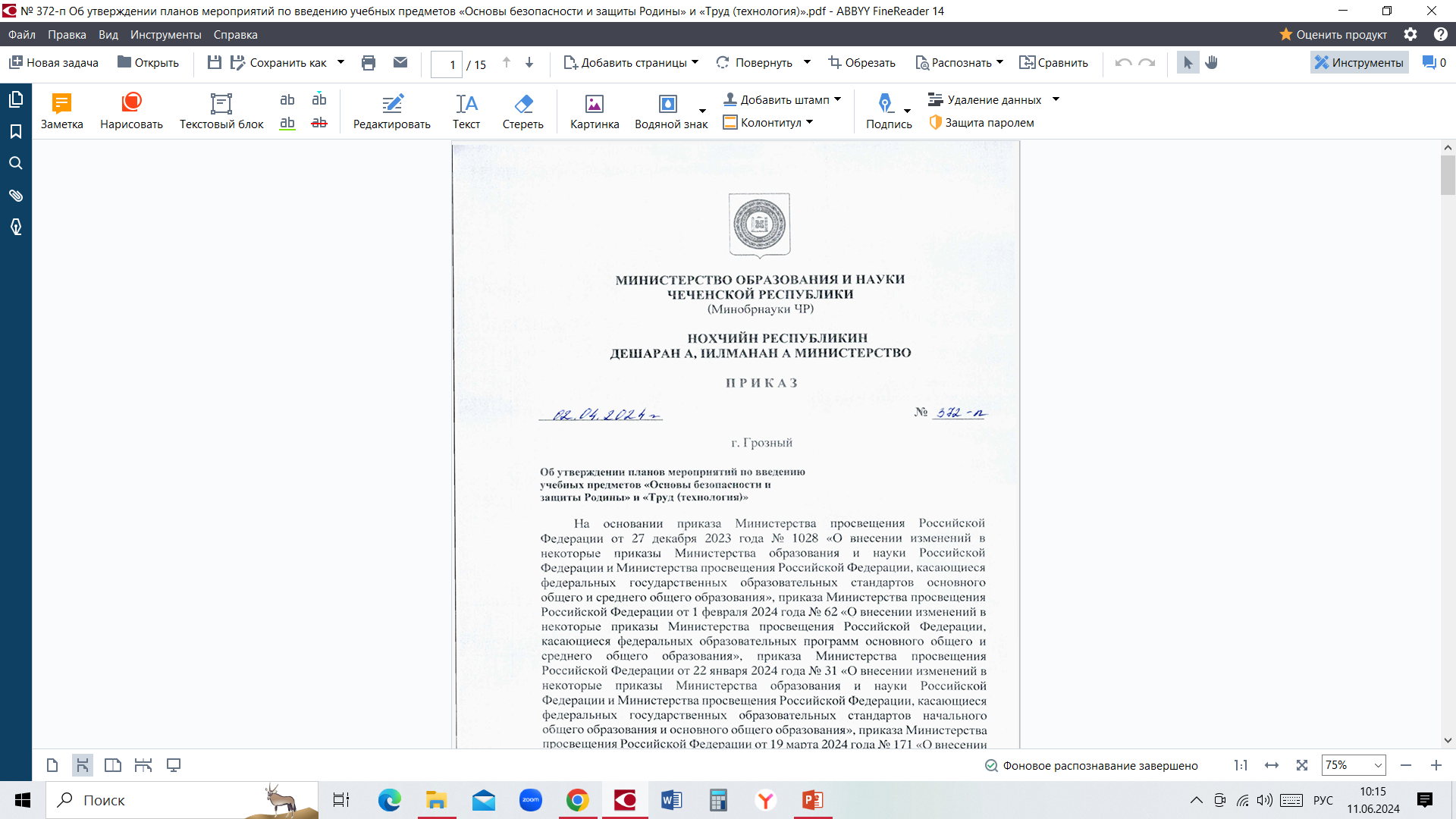 Пункт 2.  С 1 сентября 2024 года образовательным организациям Чеченской Республики, осуществляющим образовательную деятельность по имеющим государственную аккредитацию основным общеобразовательным программам, обеспечить введение учебных предметов «Основы безопасности и защиты Родины» и «Труд (технология)».

Пункт 3. Государственному бюджетному учреждению дополнительного профессионального образования «Институт развития образования Чеченской Республики» (Эльмурзаева Г.Б.) обеспечить консультационно-методическое сопровождение процесса введения учебных предметов «Основы безопасности и защиты Родины» и «Труд (технология)».
18
ЧЕК-ЛИСТпо подготовке образовательной организациик введению учебного предмета «Основы безопасности и защиты Родины»
19
ЧЕК-ЛИСТпо подготовке образовательной организациик введению учебного предмета «Основы безопасности и защиты Родины»
20
ЧЕК-ЛИСТпо подготовке образовательной организациик введению учебного предмета «Труд (технология)»
21
ЧЕК-ЛИСТпо подготовке образовательной организациик введению учебного предмета «Труд (технология)»
22
Информационное сопровождение
Официальный сайт ГБУ ДПО «ИРО ЧР»: 

Учебный предмет ОБЗР - 
https://govzalla.ru/проекты/введение-учебного-предмета-основы-б/   

Учебный предмет «Труд (технология)»
https://govzalla.ru/проекты/введение-учебного-предмета-труд-тех/
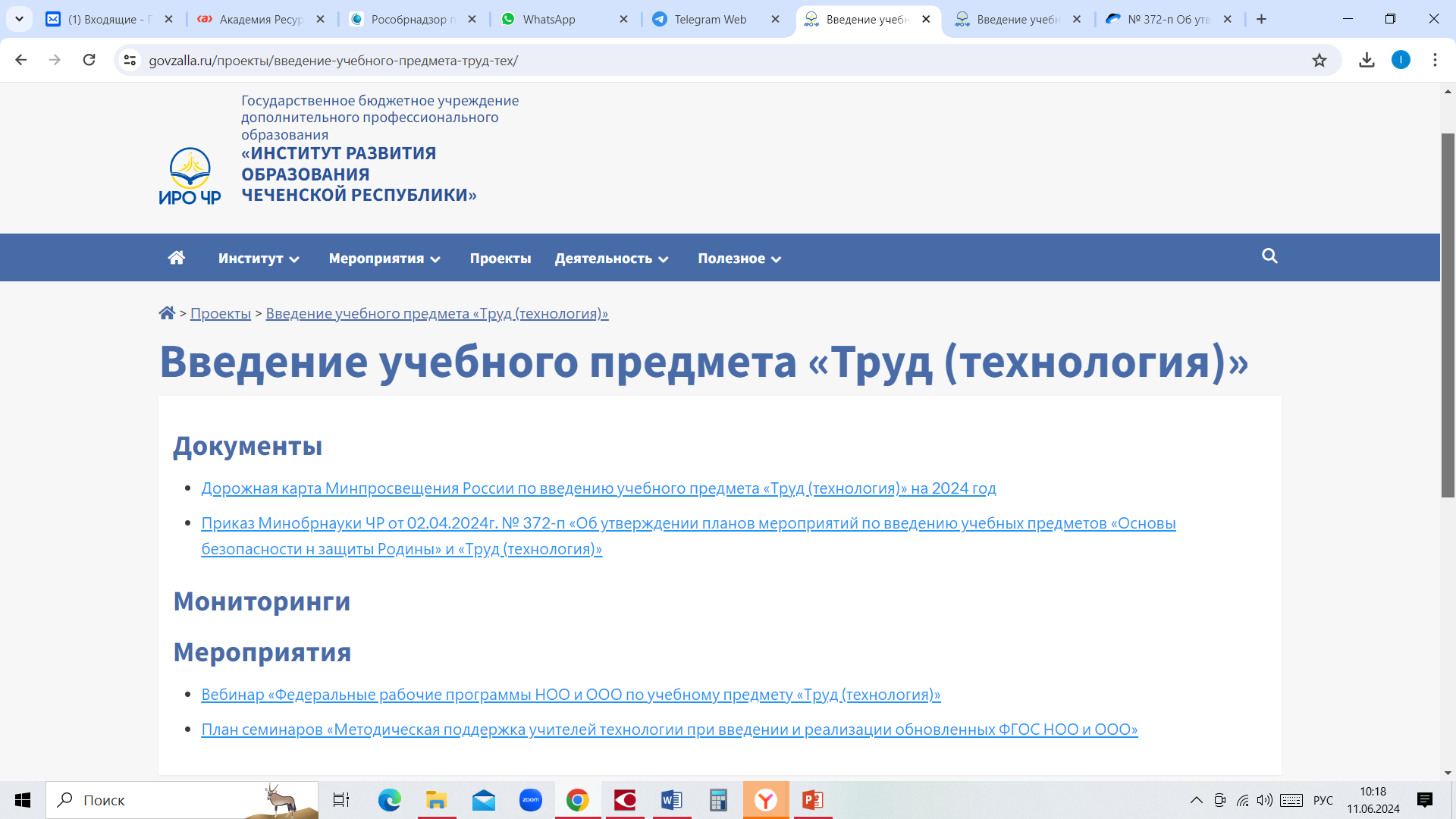 23